Abraham WT, Pleister A, Germany R
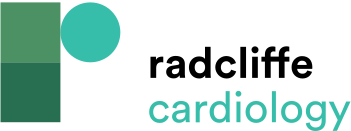 Table 1: Characteristics of HF Patients with Central Sleep Apnoea
Citation: Cardiac Failure Review 2018;4(1):50–3.
https://doi.org/10.15420/cfr.2018:9:1
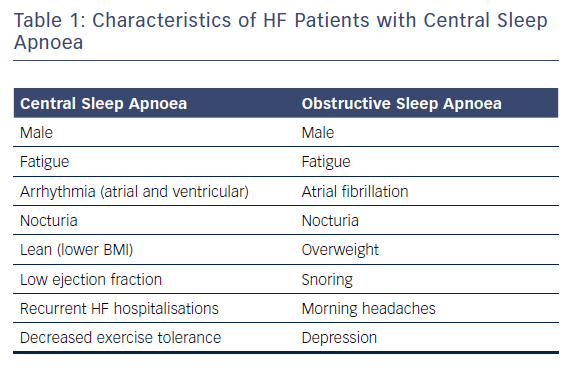